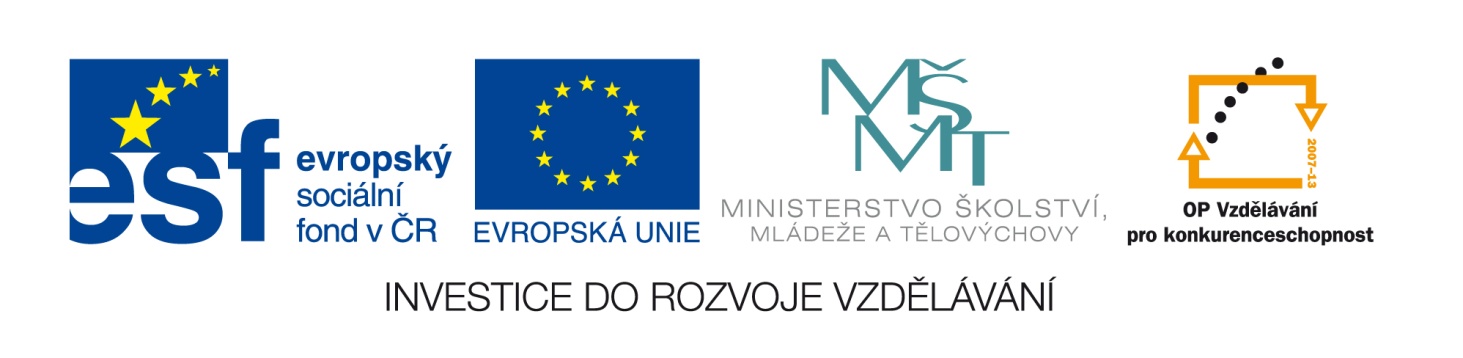 Označení materiálu: 	VY_32_INOVACE_JANJA_VYRZARIZENI_T _20	 	 Název materiálu:	Okružovačky		Tematická oblast:	Výrobní zařízení 2. ročník

Anotace:		Prezentace vysvětluje žákům  základní  rozdělení okružovaček
Očekávaný výstup:	Orientace  v problematice rozdělení  okružovačekKlíčová slova:		Okružovačky, dutá hřídelMetodika:		Podklad pro výklad učivaObor:		Truhlář	 		Ročník:		2.Autor: 		Bc. Jaromír JanovskýZpracováno dne:	15. 2. 2013Prohlašuji, že při tvorbě výukového materiálu jsem respektoval(a) všeobecně užívané právní a morální zvyklosti, autorská a jiná práva třetích osob, zejména práva duševního vlastnictví (např. práva k obchodní firmě, autorská práva k software, k filmovým, hudebním a fotografickým dílům nebo práva k ochranným známkám) dle zákona 121/2000 Sb. (autorský zákon). Nesu veškerou právní odpovědnost za obsah a původ svého díla.
Okružovačky
Okružovačky jsou stroje na zhotovování válcových tyčí pomocí nožové hlavice, otáčející se jedním směrem rovnoměrnou rychlostí. Materiál se vede nožovou hlavicí ručně nebo posuvným zařízením.
Okružovačky
Okružovačky dělíme na vodorovné, svislé a zvláštní. Vodorovné okružovačky jsou s průchozí nožovou hlavou a čelné. Nejčastěji se používají průchozí okružovačky na válcové tyče.
Okružovačky
Okružovačka na válcové tyče
 schéma stroje :
1 – odebírací válce pro kruhový
	  průřez tyče,
2 – klínová řemenice,
3 – dutá hřídel,
4 – nožová hlava,
5 – obrobek,
6 – podávací válce pro hranolů 
	  průřez tyče,
7 – elektromotor.
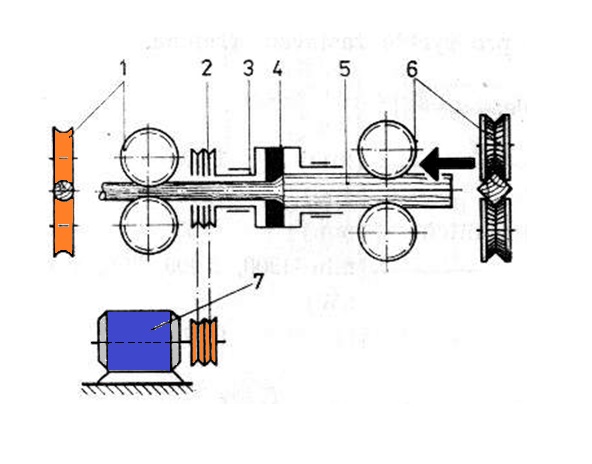 Okružovačky
Stroj se skládá ze stojanu, vřeteníku, z podávacích a odebíracích válců, z nožové hlavy, elektromotoru a převodovky.
Okružovačky
V horní části stojanu je vřeteno a posouvací válce. Uvnitř stojanu je elektromotor a převodovka. Vřeteník tvoří dutá hřídel uložená na kuličkových ložiskách. Na předním konci vřeteníku je přišroubována nožová hlava. Otáčky vřeteníku jsou odvozeny od elektromotoru klínovými řemeny.
Okružovačky
Nožová hlava je chráněna krytem. Pohon posuvných válců je odvozen přes spojku od společné převodovky. Podávací válce jsou opatřeny zuby, které vylučují prokluzování obráběného materiálu.
Okružovačky
Odebírací válce jsou výměnné a jejich poloměr je shodný s poloměrem obráběné tyče. Všechny válce jsou odpruženy, aby pevně přiléhaly k obráběnému materiálu a vyloučili jeho chvění při průchodem strojem.
Okružovačky
Hlavní technické údaje stroje :

Průměr válcových tyčí		(mm)		5 až 50
Posuv				(m.min-1)	8, 18, 30
Elektrický výkon			(kW)		4,5
Hmotnost stroje			(t)		0,37
Okružovačky
Zdroje:
1/http://www.boto.sk/stroje_drevarske_obsah%28okruzovacky%29.html